CCTS
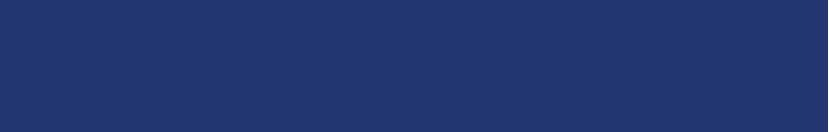 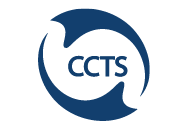 UIC Center For Clinical and Translational Science
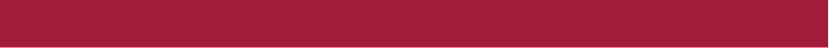 Success Case Method: Application in a CTSA Context
Nancy J Bates, DrPH, RD, CHES

Timothy Johnson, PhD
University of Illinois at Chicago
[Speaker Notes: We use other types of case studies: Yin]
OVERVIEW
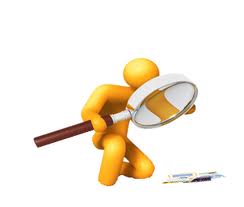 SCM Steps
Focusing and planning the SCM
Creating an impact model
Surveying for best and worst cases
Interviewing & documenting success cases
Communicating findings, conclusions and recommendations

TL1 Success Case Example
Lessons Learned
The SCMBook
[Speaker Notes: Focusing and planning the SCM same as tailoring]
Background: SCM
SIMILAR to other evaluation methods 

UNIQUE purpose is to help stakeholders understand 
what worked, what did not, 
what important results have been achieved
what can be done to improve program delivery and outcomes

DOES NOT claim to be a comprehensive evaluation
Focusing and planning the SCM
[Speaker Notes: surveys, interviews and other familiar tools]
O U T C O M E S
Creating an impact model
ACTIVITIES
OUTPUTS
LONGER-TERM
SHORT-TERM
Develop/
Implement formal  program for TL1s and Pre-doctoral Support for Translational Research (TR) Program
Increased # of successful CTS researchers:

↑ TL1/TR placement in CTS track after grad

↑ CTS publications
# TL1s & TRs admitted/graduated

TL1s & TRs /faculty feedback/evaluation

# TL1s & TRs students supported by programs

# programs developed
Established TL1 training program & TR program
[Speaker Notes: Defines what success should look like.
The logic model for the TL1s fits this criterion.
Edited as needed based on findings.]
SURVEY FOR BEST AND WORST CASES
Brinkerhoff recommends creating surveys to find relevant cases

Existing CCTS User data
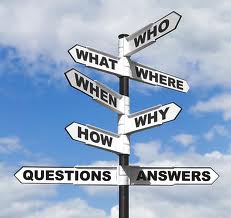 Inclusion Criteria
More/Less Successful Cases
Interviews: Brinkerhoff’s Main Questions
What’s really happening?
What results, if any, is the program helping to produce?
What is the monetary value of the results? 
How can the initiative be improved?
[Speaker Notes: MONETary:  $$ seemed to be the biggest benefit to the student]
TL1 Selected Interview Questions
1. What are you career goals? How will the program help you get there?
TL1 Selected Interview Questions
1. What are you career goals? How will the program help you get there?
2. In what ways is the program meeting (not meeting) your goals/needs?
TL1 Selected Interview Questions
1. What are you career goals? How will the program help you get there?
2. In what ways is the program meeting (not meeting) your goals/needs? 
3. How are (will) you use the training in your work?
TL1 Selected Interview Questions
1. What are you career goals? How will the program help you get there?
2. In what ways is the program meeting (not meeting) your goals/needs? 
3. How are (will) you use the training in your work? 
4. What barriers do you experience?
TL1 Selected Interview Questions
1. What are you career goals? How will the program help you get there?
2. In what ways is the program meeting (not meeting) your goals/needs? 
3. How are (will) you use the training in your work? 
4. What barriers do you experience?
5. What challenges in balancing your time with the program?
TL1 Selected Interview Questions
1. What are you career goals? How will the program help you get there?
2. In what ways is the program meeting (not meeting) your goals/needs? 
3. How are (will) you use the training in your work? 
4. What barriers do you experience?
5. What challenges in balancing your time with the program?
6. What else would make the program more useful?
INTERVIEWING & DOCUMENTING SUCCESS CASES
Semi-structured interviews 

Triangulation of data sources and methods

Cross case analysis 

Atlas.ti software v. 6
[Speaker Notes: Semi-structured interviews 
All 3 of the 2008-2011 TL1 students
One with a graduate
TL1 Director and REACH (Education core) Director
Triangulation of data sources and methods
Participant observation, semi-structured interviews document review, CCTS user data base
Cross case analysis 
Atlas.ti software v. 6]
INTERVIEWING & DOCUMENTING SUCCESS CASES
Brinkerhoff’s Impact Profile
Impact at a Glance 
Impact Story: Background and setting. 
Impact Story: Immediate outcomes. 
Impact Story: Organizational impact. 
Impact Story: What helped and what did not.
[Speaker Notes: Documenting Cases: Brinkerhoff’s Impact Profile
Impact at a Glance (a brief summary of the overall impact and immediate outcomes). 
Impact Story: Background and setting. 
Impact Story: Immediate outcomes. See LM “Outputs”
Impact Story: Organizational impact. See LM “Short term outcomes, Long term outcomes and Evaluation Questions”
Impact Story: What helped and what did not.]
Documenting Case Example: Impact at a Glance: Outputs
Are you reaching the audience you intended to reach?  Yes
# students admitted = 6	
# students graduated = 2 
Attrition: None
Student feedback: Very grateful for the opportunity and pleased with the program.
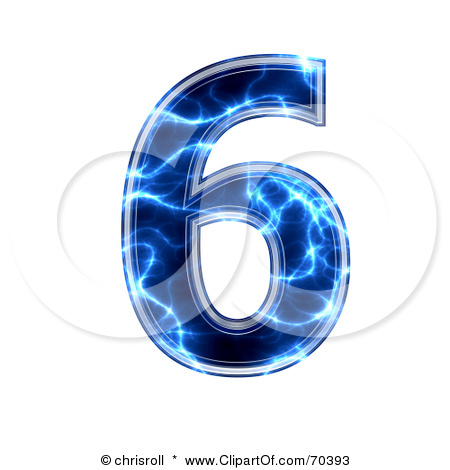 Impact at a Glance: Long Term Outcomes
↑ TL1 placement in CTS track after grad: 
Grad 1: PhD: Job in consulting and life science
Grad 2: MD/PhD: matched a residency program that was her top choice

	“[I hope to be] at a research institute 		teaching, doing research and clinical work. 	So if I can couple all those, I mean, that's 	my absolute dream to do.”

↑ CTS publications:  MD/PhD grad:  2 published, writing others.
Impact Story: Background and Setting
Program Description:  This mentored TL1 consists of . . .
Program Director: Larry Tobacman, MD, . . . 
Target group: Basic biomedical PhD candidates  and MD/PhD candidates who have a translational topic for their dissertation and are preparing for careers as translational researchers. 
Reach:  Are you reaching the people you intended to reach? All meet the eligibility criteria. 
Attrition: None.
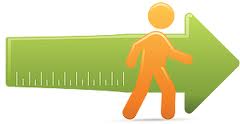 Impact Story: What Helped?
Funding 
Allows them to focus on their research
Educational fund gives them a sense of ownership
Helps PIs tremendously since they don’t have to pay their whole stipend
[Speaker Notes: (Instead told us benefits of the program . . .) 

Educational fund gives them a sense of ownership
Control over their own experiments, like what you can buy
Pursue your research in a certain direction that maybe your PI doesn’t necessarily agree with and wouldn't want to pay for.]
Impact Story:  What Did Not Help?
Did not understand the need for a clinical mentor
MD/PhD: 
clinical training, clinicians on dissertation committee
BUT very excited to have a PhD advisor who did clinical work 

PhD: just getting to clinical research
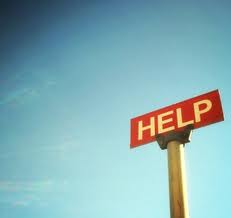 Impact Story:  What to Improve? Sense of TL1 Community
Didn’t meet the other UIC TL1s until St. Louis meeting

Didn't know 
What the administrative roles of people were
How the details of everything worked

Defined the community as having a:
Physical location for TL1s
Go-to person
Listserv
Place to hang out together and have informal conversations about their work.
COMMUNICATING FINDINGS, CONCLUSIONS AND RECOMMENDATIONS
Brinkerhoff: 
	Impact Profiles are often adequate in themselves

Our experience: 
	Generally true
LESSONS LEARNED
We found that incorporating the SCM with cross-case study analysis methods of Yin (2008) and Stake (1995) added to our overall understanding of program success.
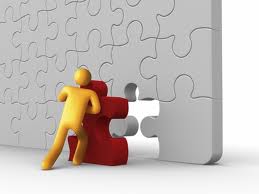 REFERENCES
Brinkerhoff, Robert O. The Success Case Method: Find Out Quickly What’s Working and What’s Not. Berrett-Koehler Publishers, 2003.

Stake, Robert E. The Art of Case Study Research. Sage Publications, 1995.

Yin, Robert K. Case Study Research: Design and Methods. 4th ed. Sage Publications, 2008.
UIC Mascot Sparky D. Dragon
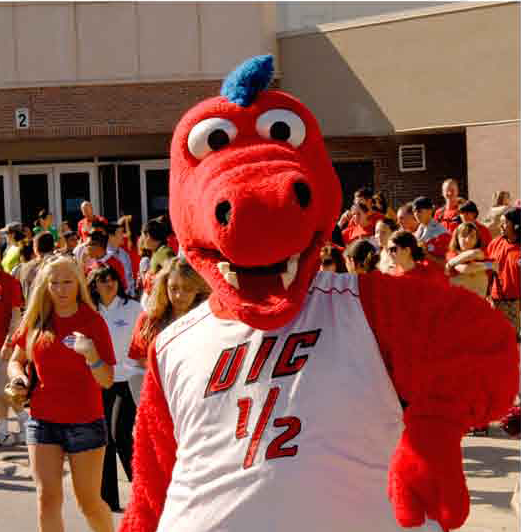 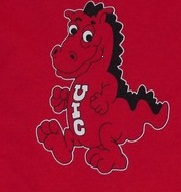 CCTS
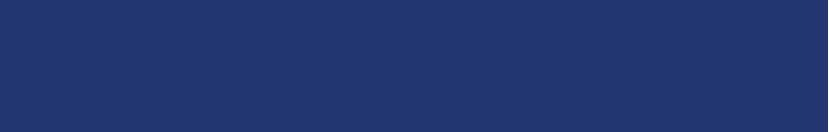 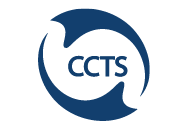 UIC Center For Clinical and Translational Science
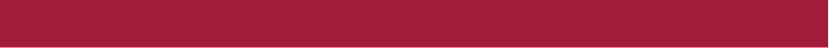 Nancy J Bates, DrPH, RD, CHES nbates@uic.edu
CCTS Senior Evaluation Specialist

Timothy Johnson, PhD, timj@uic.edu
Director, CCTS Evaluation and Tracking
Professor, Department of Public Administration Director, Survey Research Laboratory 

This project was supported by the University of Illinois at Chicago (UIC) Center for Clinical and Translational Science (CCTS), Award Number UL1TR000050 from the National Center for Research Resources. The content is solely the responsibility of the authors and does not necessarily represent the official views of the National Center for Research Resources or the National Institutes of Health.